DEPARTAMENTO DE CIENCIAS ECONÓMICAS ADMINISTRATIVAS Y DE COMERCIO
CARRERA INGENIERÍA EN MERCADOTECNIA
 
DÍAZ ALDAS LISETH ALEXANDRA
UVILLÚS ANDREA ALEXANDRA

 IMPACTO DE LAS SALVAGUARDIAS COMO RESULTADO DEL CAMBIO DE MATRIZ PRODUCTIVA, APLICADO AL MERCADO DEL SECTOR DE LA CONFECCIÓN INVOLUCRADO A LOS ACTORES DE LA ECONOMÍA POPULAR Y SOLIDARIA (PYMES), EN EL DISTRITO METROPOLITANO DE QUITO EN EL AÑO 2015

DIRECTOR: ING. SOASTI, MARCO

 SANGOLQUÍ, MARZO DE 2016
Índice.
CAPÍTULO 1
PLANTEAMIENTO DEL PROBLEMA DE INVESTIGACIÓN.
CAPÍTULO 2
MARCO TEÓRICO
CAPÍTULO 3
MARCO METODOLÓGICO.
CAPTULO 4
MARCO EMPÍRICO
CAPÍTULO 5
PROPUESTA
CAPÍTULO 6
CONCLUSIONES Y RECOMENDACIONES
Capítulo 1
Antecedentes
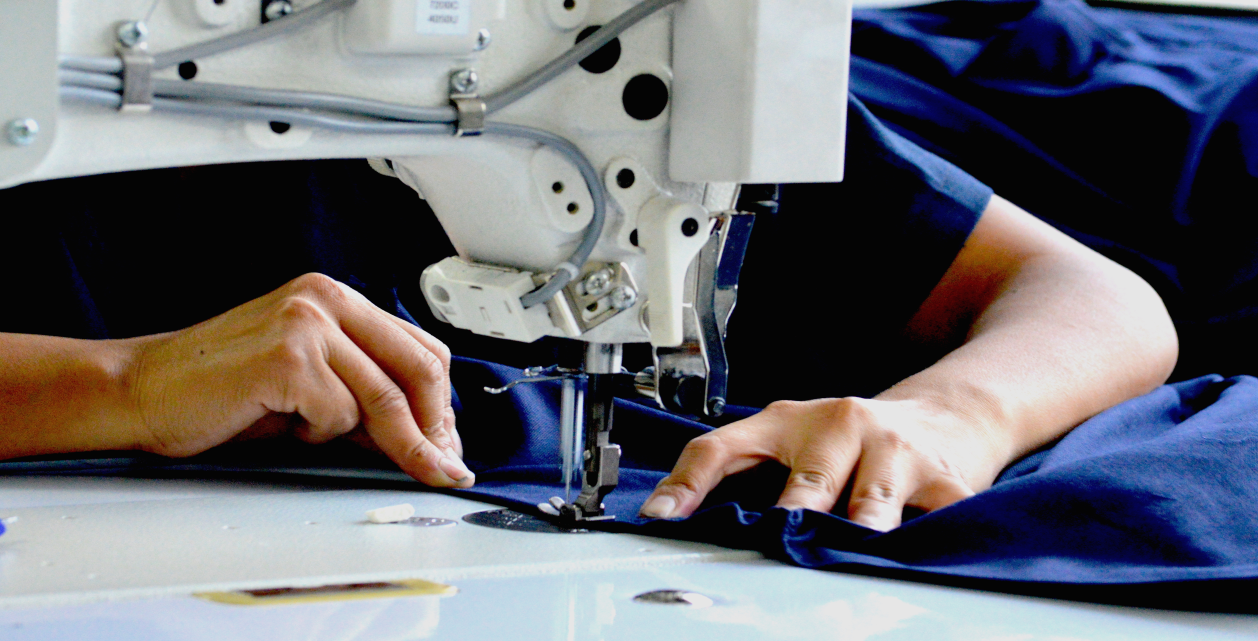 Las medidas tomadas por el Gobierno Nacional de la República del Ecuador, en el decreto de las salvaguardias, presentan beneficios y  afectaciones a distintos sectores de la confección inequitativamente.
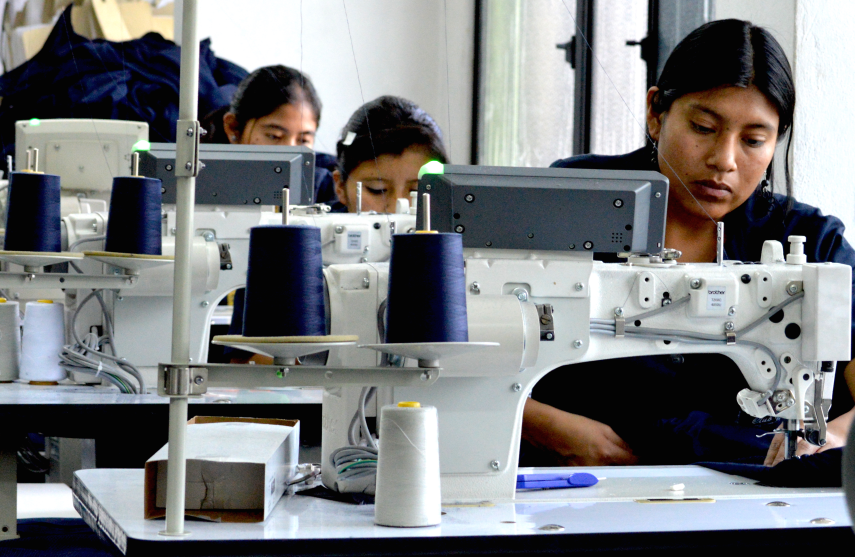 La industria de la confección se ha convertido una fuente mundial de producción.
Capítulo 1
Capítulo 1
Descripción del Problema
El 5 de marzo del 2015, el Pleno del Comité de Comercio Exterior dispuso la aplicación de salvaguardias o aranceles a los productos de importación.
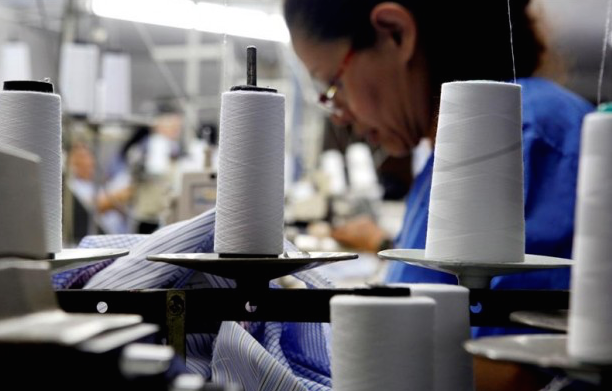 Duración:
15 meses a partir de marzo.
Afectación:
28 subpartidas con arancel del 5%
Máquinas de coser
Repuestos y piezas
Materias Primas .
Propósito:
*Compensar la balanza de pagos
*Proteger la producción nacional.
Capítulo 1
Justificación del problema
Capítulo 1
Capítulo 2
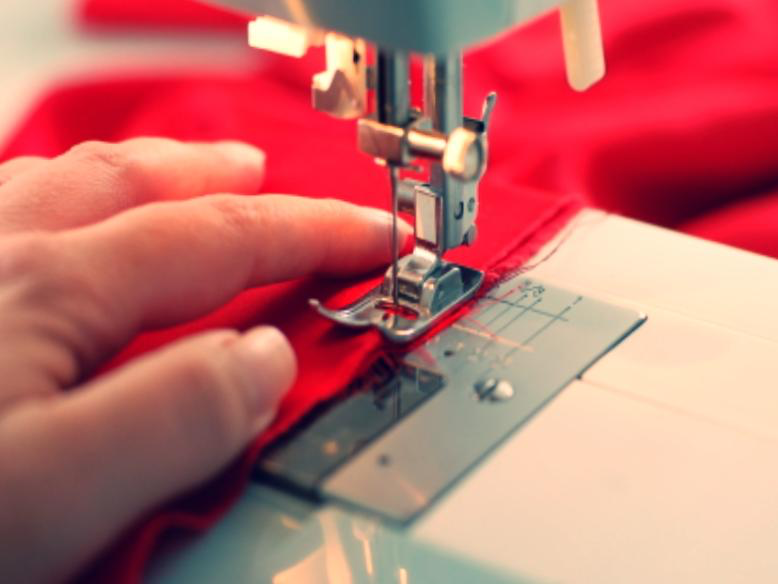 Capítulo 2
Capítulo 2
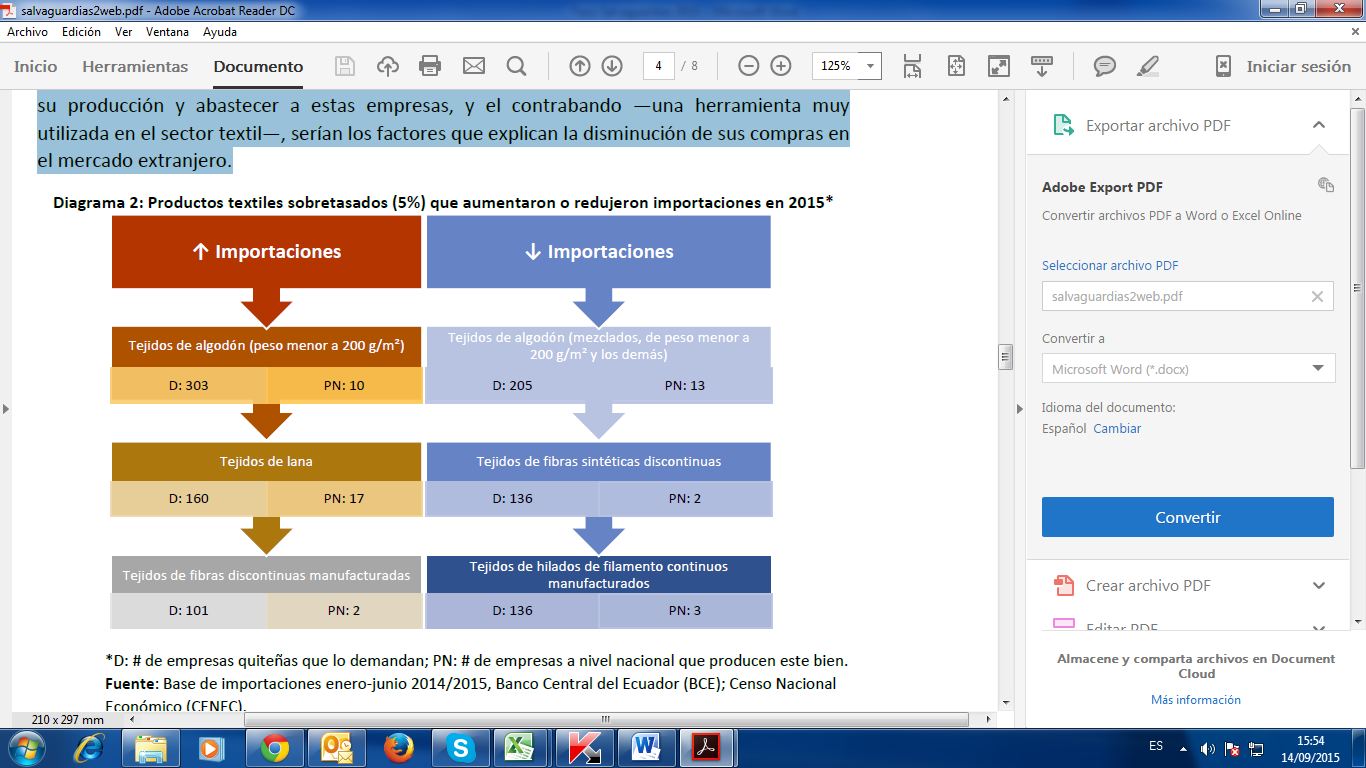 Aranceles para:
Materias primas no esenciales: 5%
5 de las 10 materias primas mas utilizadas se encuentran con medidas arancelarias.
Bienes de consumo final 45%
Mayores costos en la produccion para las empresas
Materias Primas:
Tejidos de lana , de fibras sintéticas y de hilados
CONTRASTE
42% de los productos de la resolución del COMEX son bienes intermedios
Capítulo 2
Cronograma para la eliminación progresiva de salvaguardias
Capítulo 2
Salvaguardias
Capítulo 2
Origen de las importaciones fabricación prendas de vestir 2011
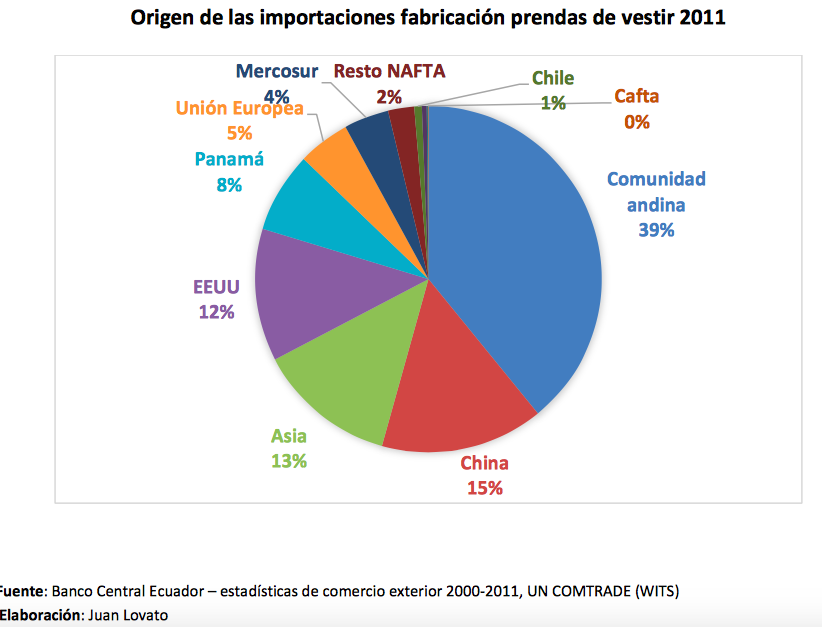 Balanza comercial actividad prendas de vestir periodo 2000-2011
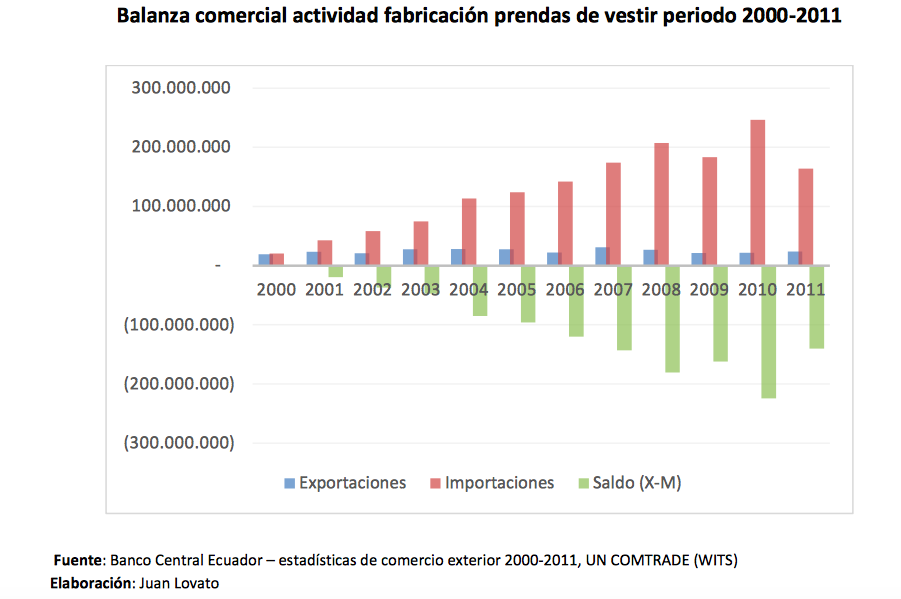 Responsabilidad Social
Capítulo 2
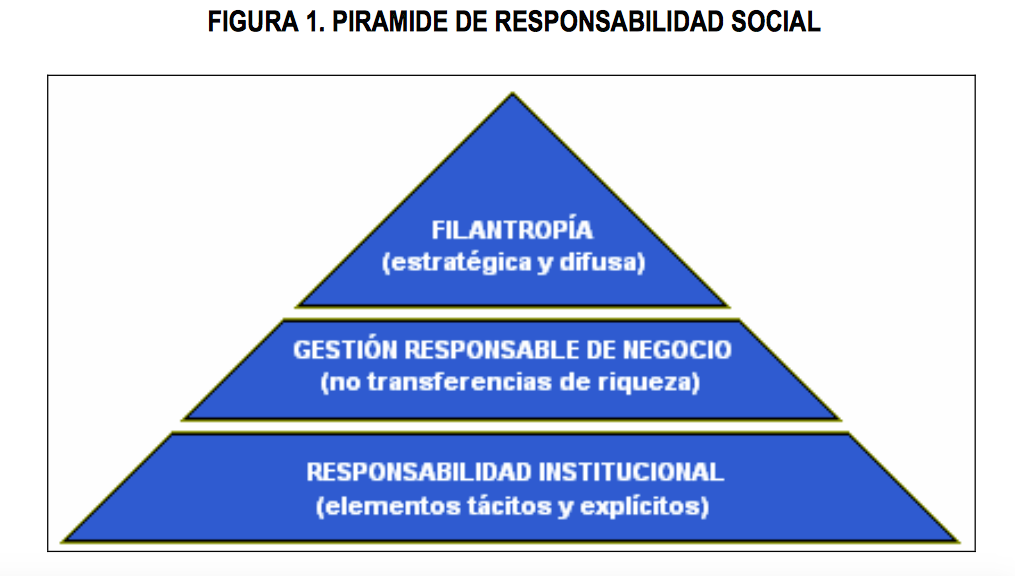 Capítulo 2
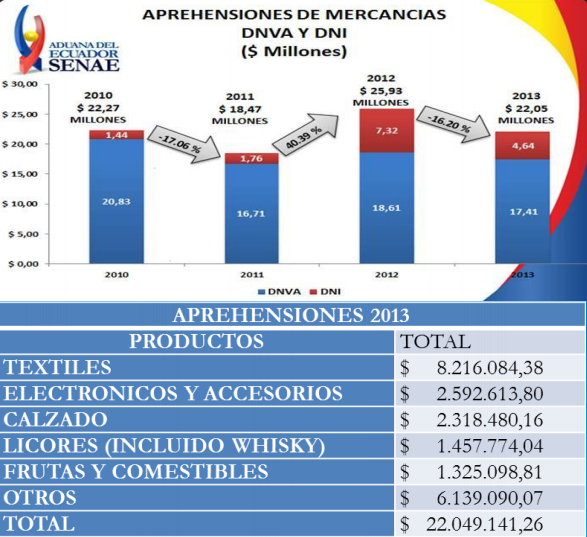 Capítulo 3
Capítulo 3
¿Cuál ha sido el principal componente del proceso productivo afectado por las salvaguardias implementadas en marzo del 2015 en Ecuador?
El 82% de los encuestados señala que el principal componente del proceso productivo afectado por las salvaguardias son las materias primas
Capítulo 3
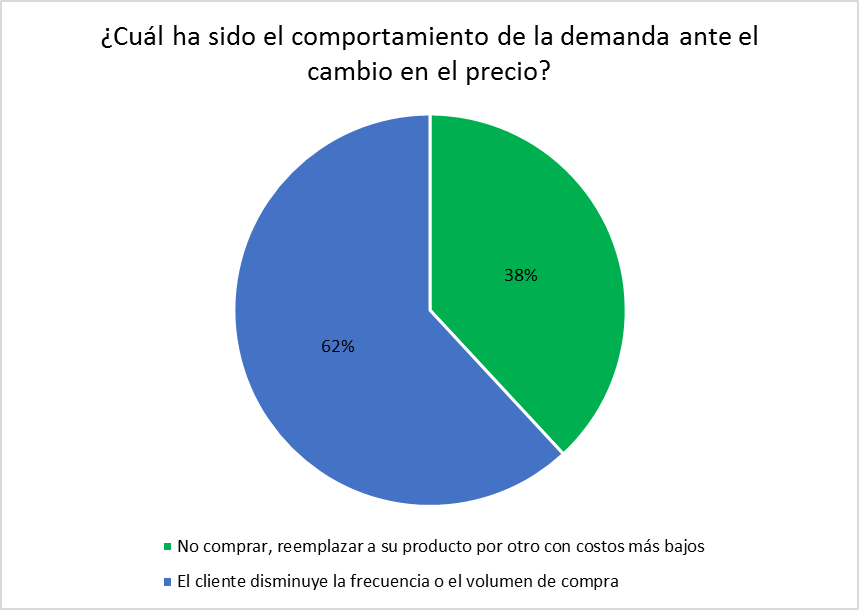 ¿Cuál ha sido el comportamiento de la demanda ante el cambio en el precio?
Del total de las empresas encuestadas el 62% afirman que el precio ha sido afectado por la medida, causando una afectación al consumidor final.
Capítulo 3
Generalmente, ¿Cuando el cliente reemplaza las prendas de vestir de su empresa por un producto de costos más bajos que origen tienen las prendas?
El 76,5% reconoce que el origen del producto de reemplazo es nacional, mientras que le 23,8 % de las personas encuestadas señala que se reemplaza el producto por prendas de vestir extranjeras.
Indique por favor, que tema sobre salvaguardias considera necesario que su organización fortalezca.
37% de las empresas consideran importante fortalecer conocimientos sobre las restricciones 
35 % quiere saber más sobre ventajas y desventajas
22 % en temporalidad
6 % considera importe saber sobre el objetivo de las salvaguardias.
Conclusiones
Recomendaciones
GRACIAS
Elaborado por:    Andrea A. Uvillús
	    Liseth Diaz Aldas